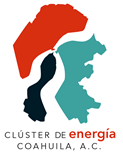 Nombre del responsable. Alejandra Gajardo Alvarado
Fecha de actualización y-o revisión. Junio del 2016